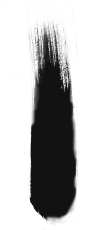 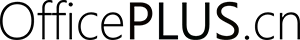 水墨中国风活动策划模板
策划：OfficePLUS
时间：20XX.03
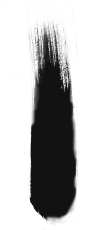 目 录
01
02
03
品牌分析
商业现状分析
效果追踪分析
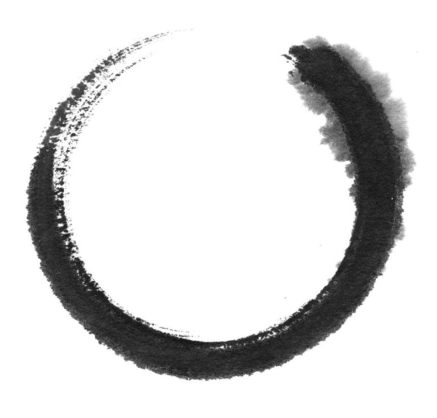 1
第壹部分
品牌分析
1
品牌分析
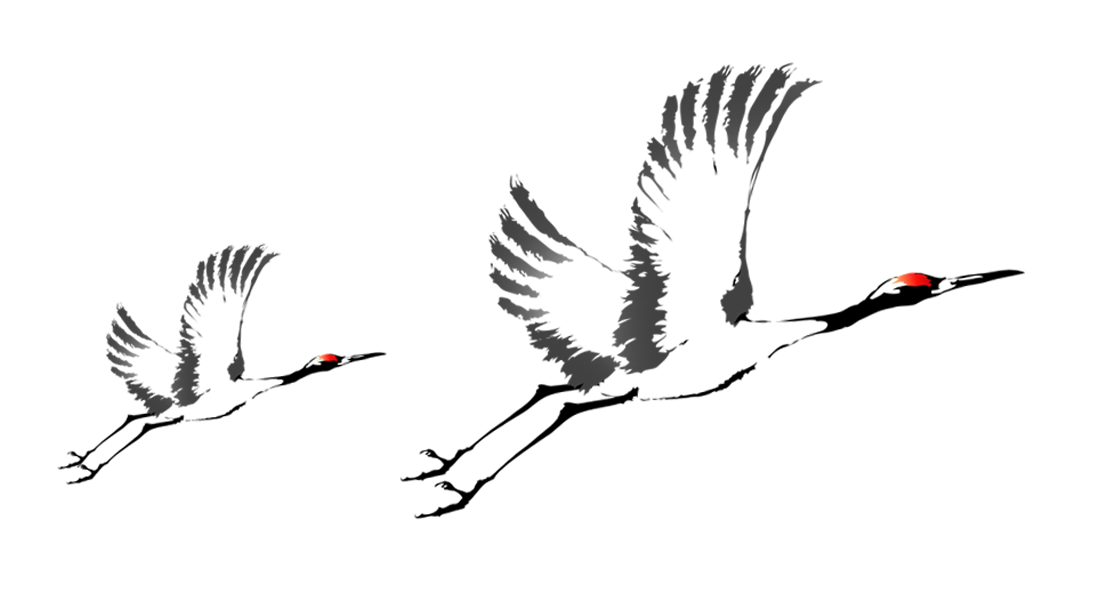 行业分析
品牌组成分析
请在此输入有关于工作概述的相关说明，以便于观众更好的理解，输入文字时可以直接复制，粘贴时请选择右键只保留文本。
请在此输入有关于工作概述的相关说明，以便于观众更好的理解，输入文字时可以直接复制，粘贴时请选择右键只保留文本。
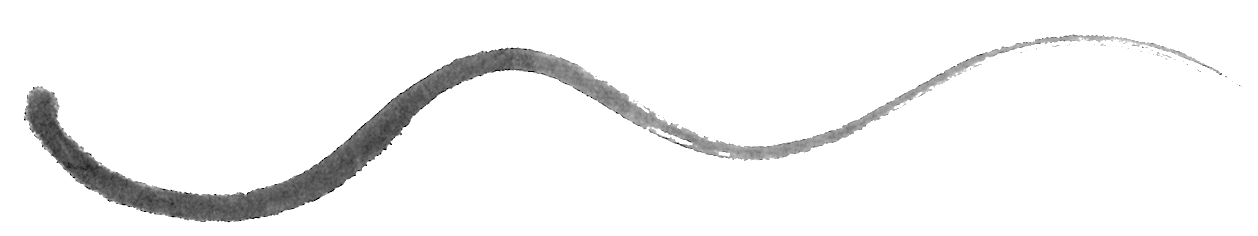 请在此输入有关于工作概述的相关说明，以便于观众更好的理解，输入文字时可以直接复制，粘贴时请选择右键只保留文本。
请在此输入有关于工作概述的相关说明，以便于观众更好的理解，输入文字时可以直接复制，粘贴时请选择右键只保留文本。
市场分析
营销分析
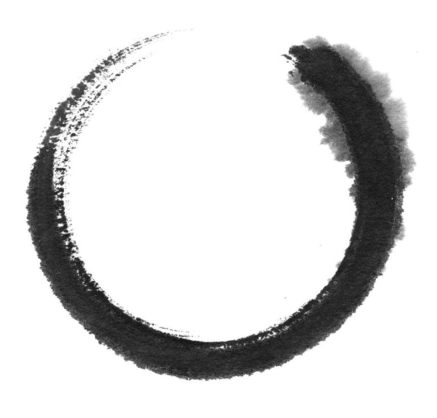 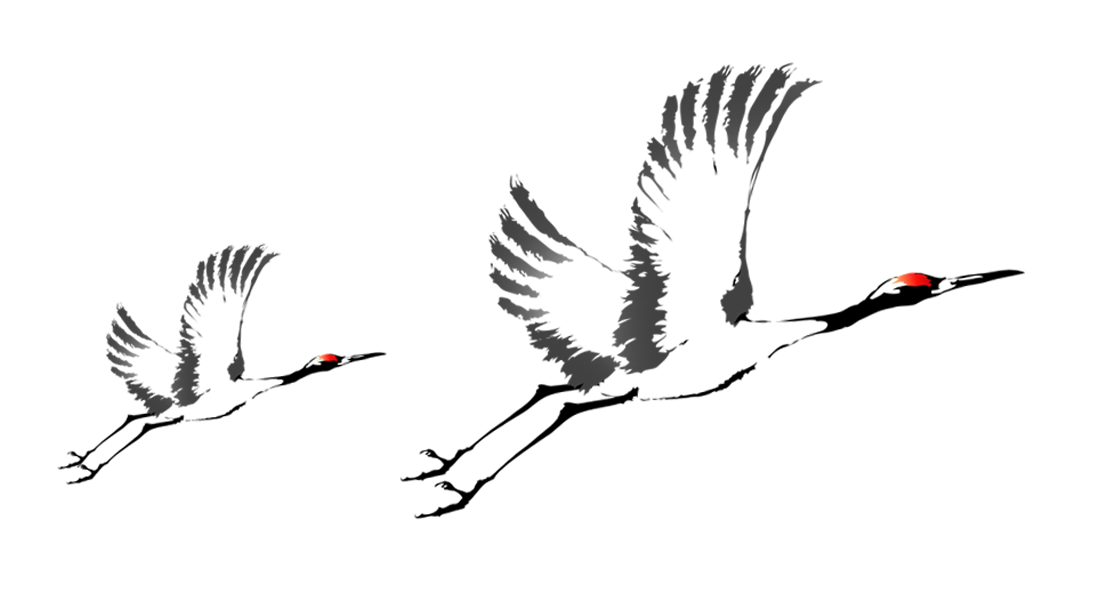 1
品牌分析
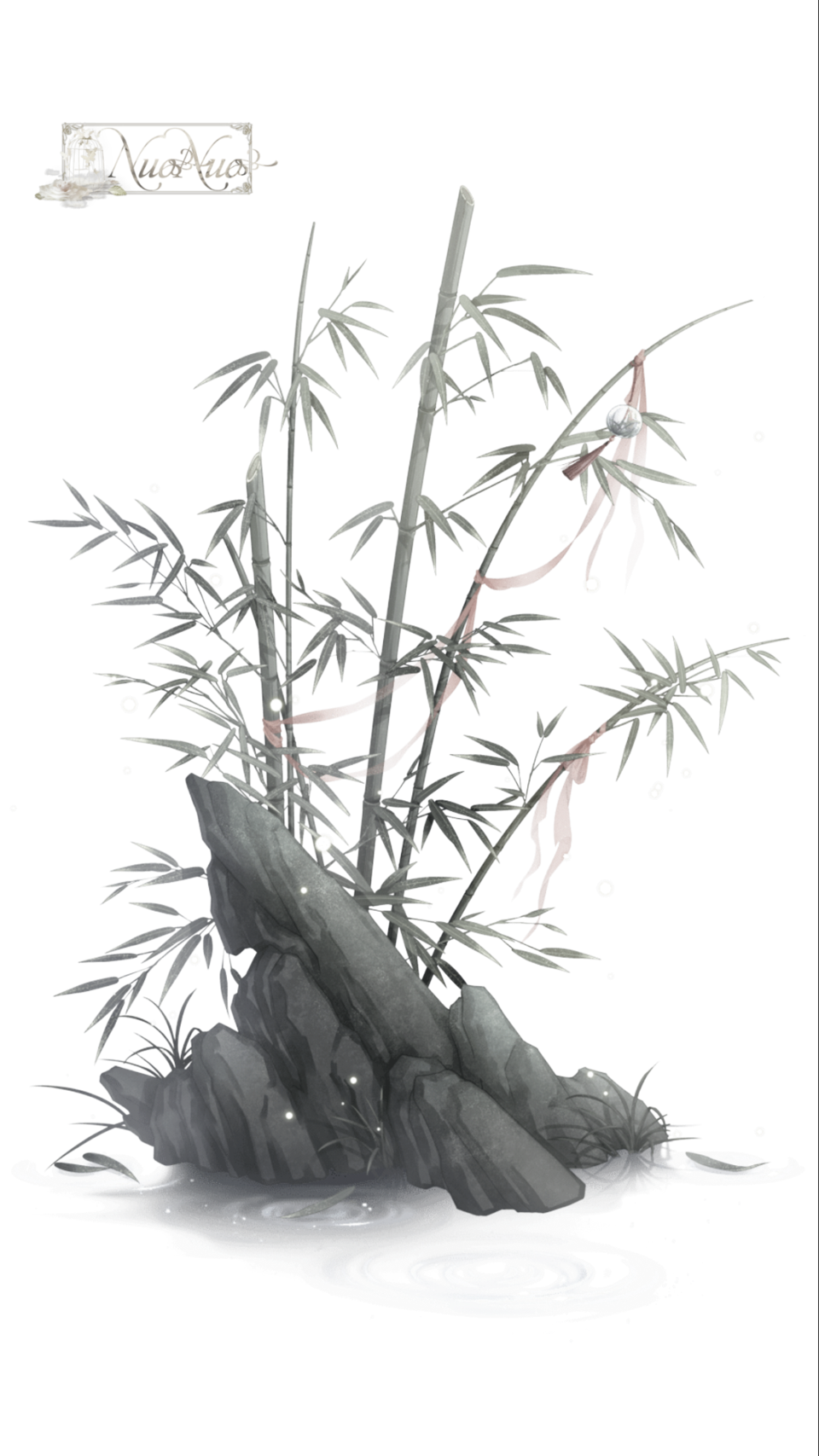 行业分析
请在此输入有关于工作概述的相关说明，以便于观众更好的理解，输入文字时可以直接复制，粘贴时请选择右键只保留文本。
行业分析
请在此输入有关于工作概述的相关说明，以便于观众更好的理解，输入文字时可以直接复制，粘贴时请选择右键只保留文本。
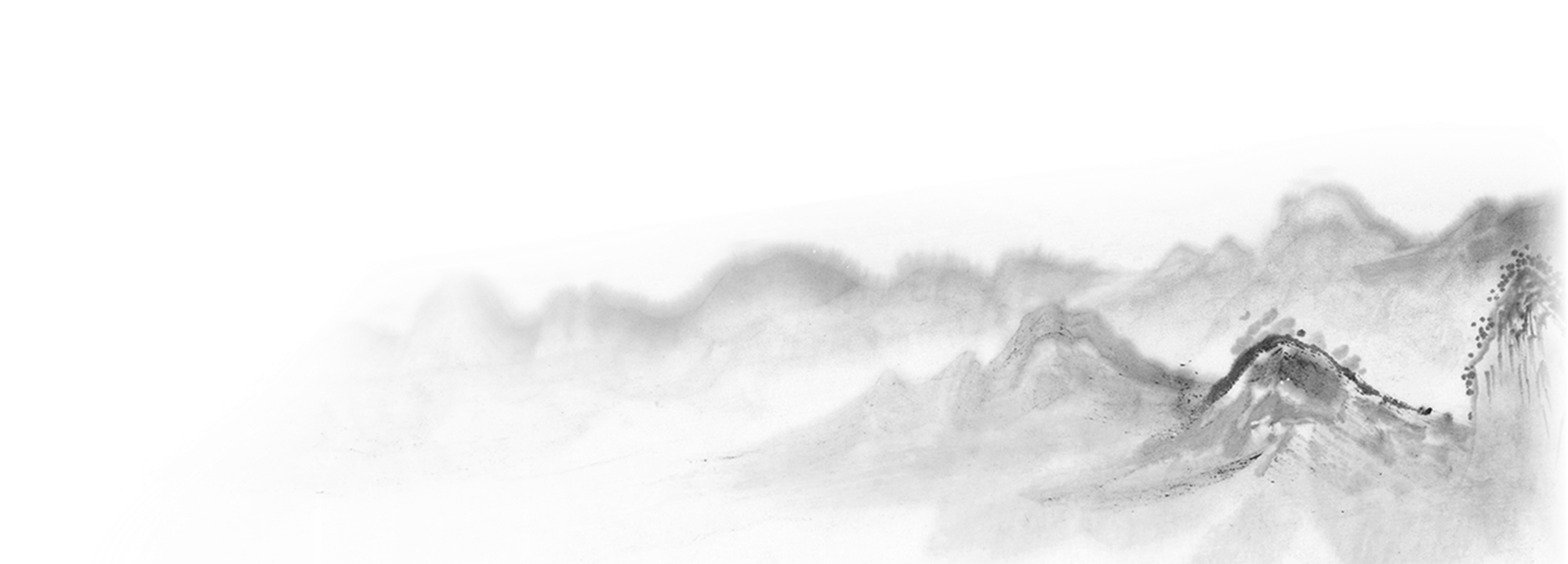 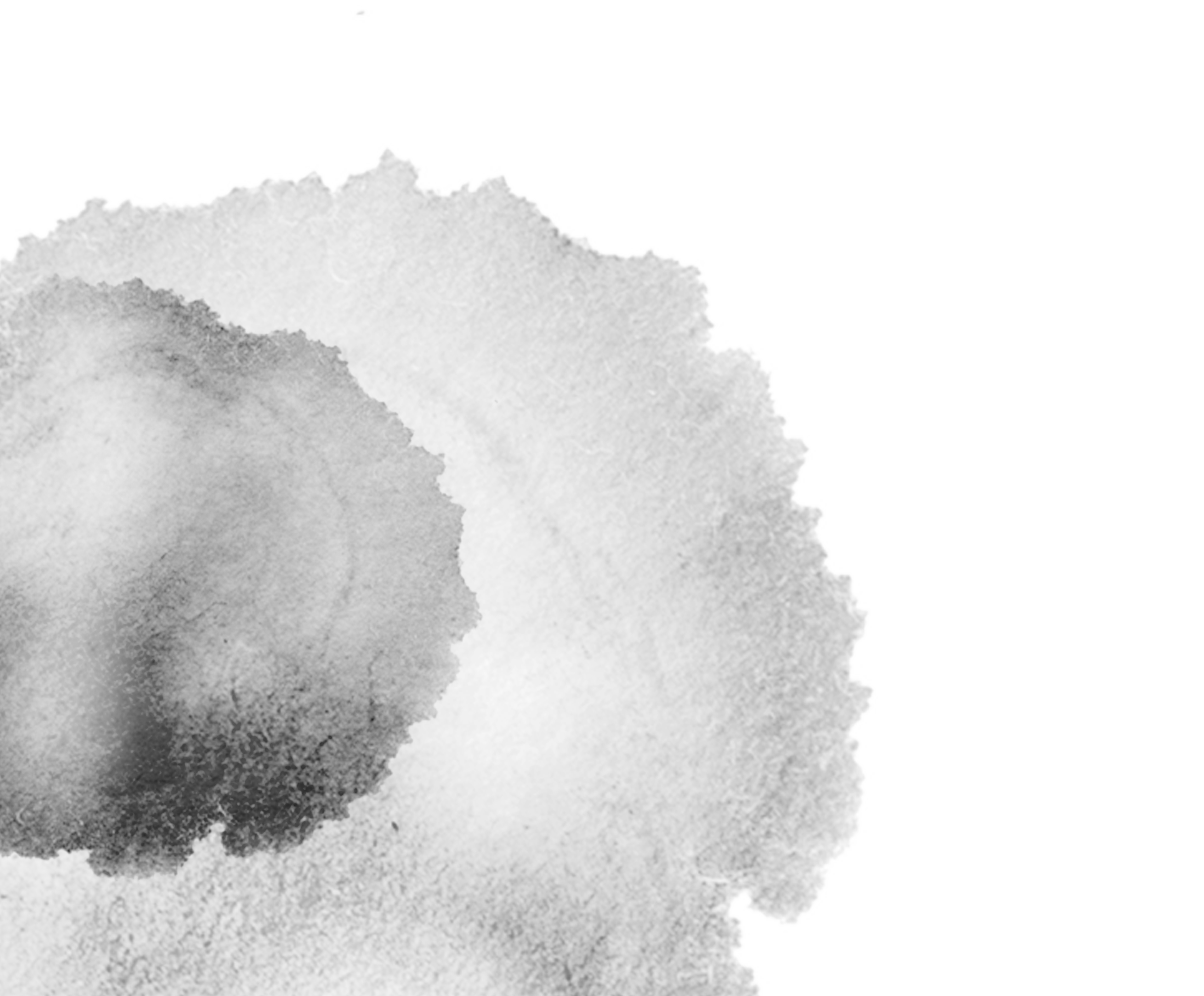 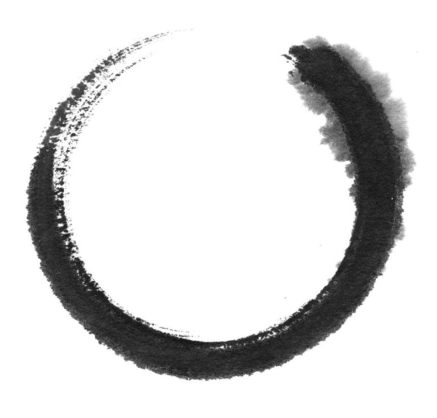 1
品牌分析
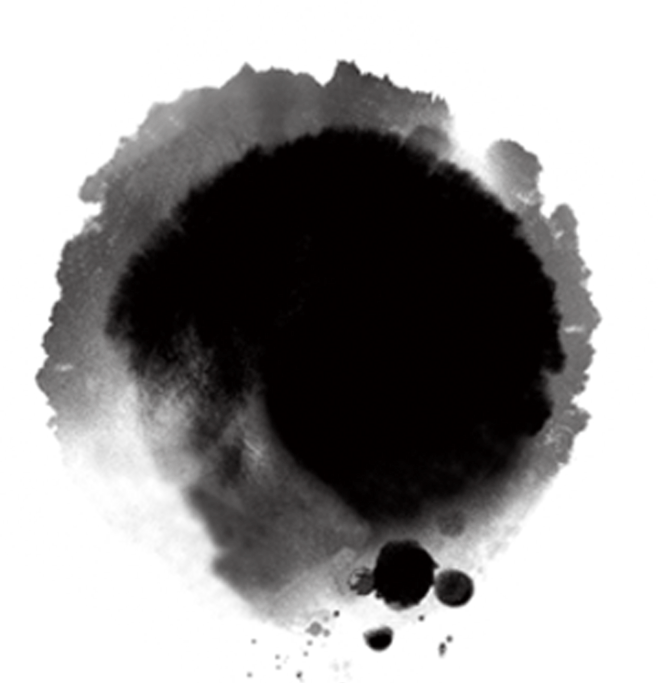 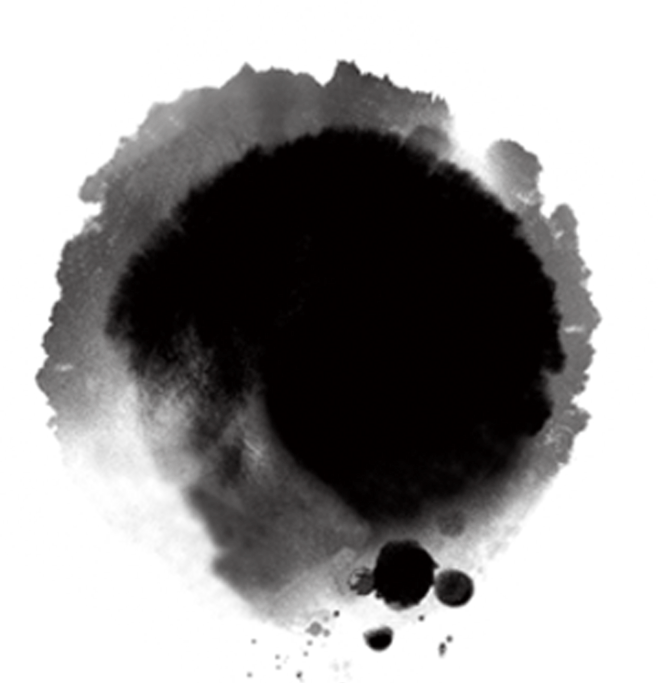 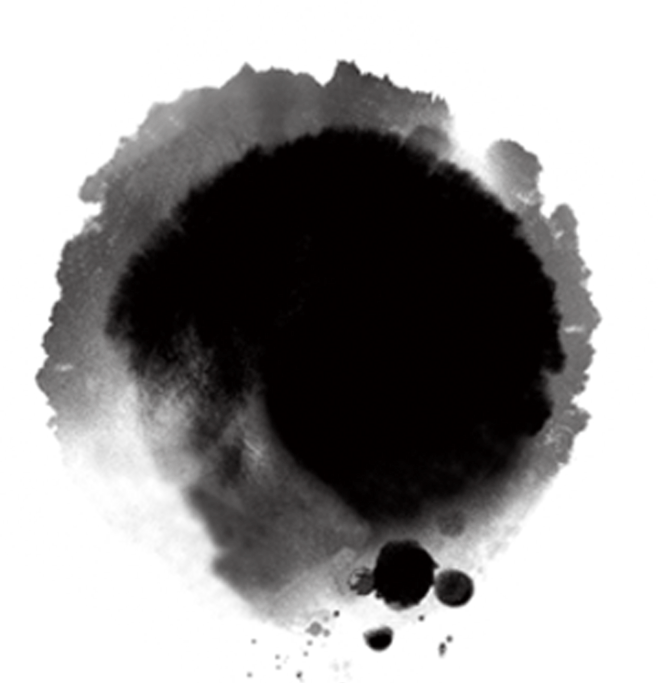 01
02
03
市场分析
市场分析
市场分析
请在此输入有关于工作概述的相关说明，以便于观众更好的理解，输入文字时可以直接复制，粘贴时请选择右键只保留文本。
请在此输入有关于工作概述的相关说明，以便于观众更好的理解，输入文字时可以直接复制，粘贴时请选择右键只保留文本。
请在此输入有关于工作概述的相关说明，以便于观众更好的理解，输入文字时可以直接复制，粘贴时请选择右键只保留文本。
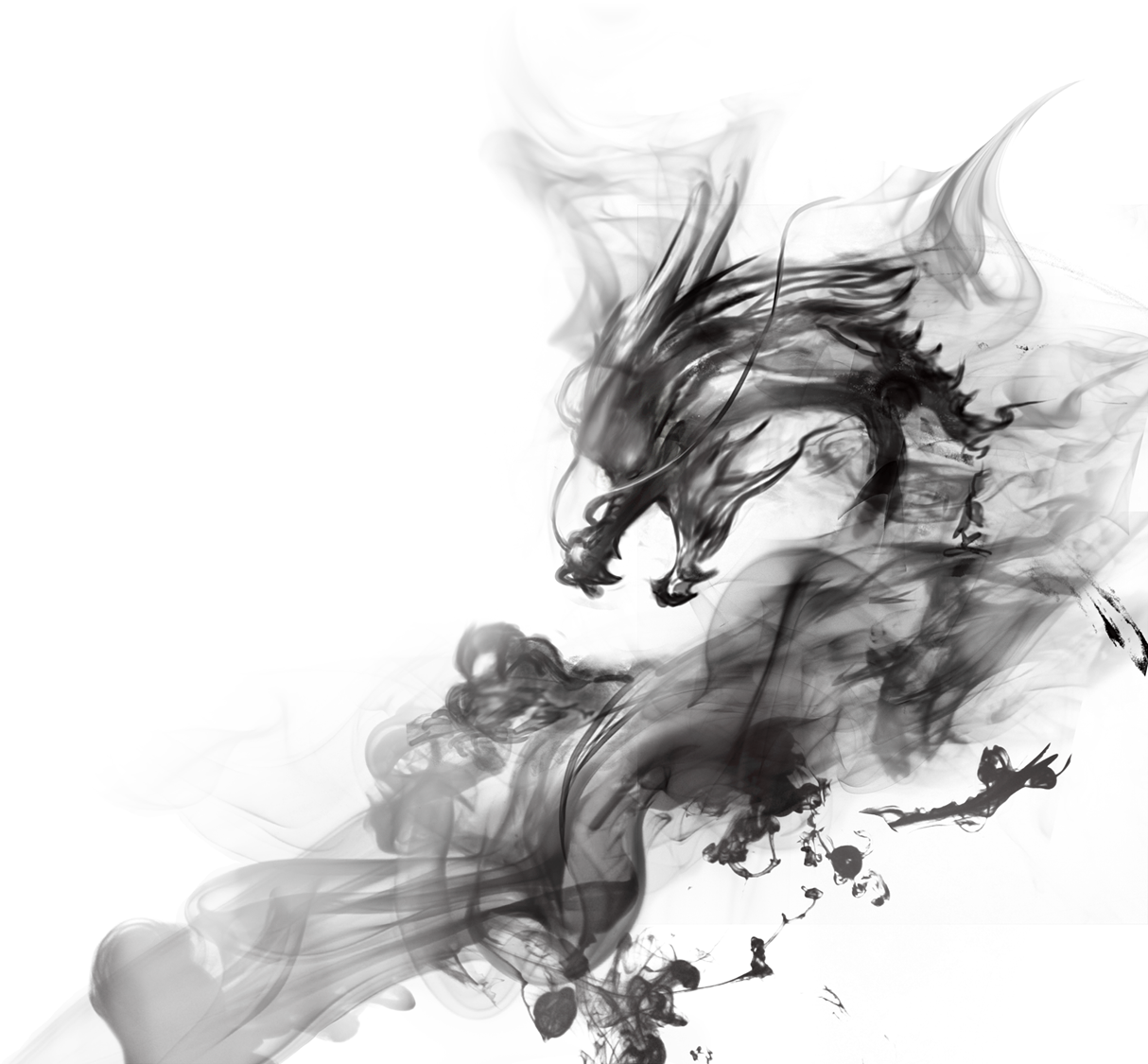 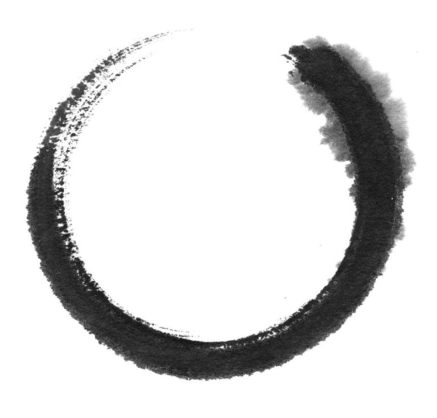 1
品牌分析
品牌构成分析
请在此输入有关于工作概述的相关说明，以便于观众更好的理解，输入文字时可以直接复制，粘贴时请选择右键只保留文本。请在此输入有关于工作概述的相关说明，以便于观众更好的理解，输入文字时可以直接复制，粘贴时请选择右键只保留文本。
品牌构成
品牌构成
壹
贰
在此输入有关介绍的说明
在此输入有关介绍的说明
品牌构成
叁
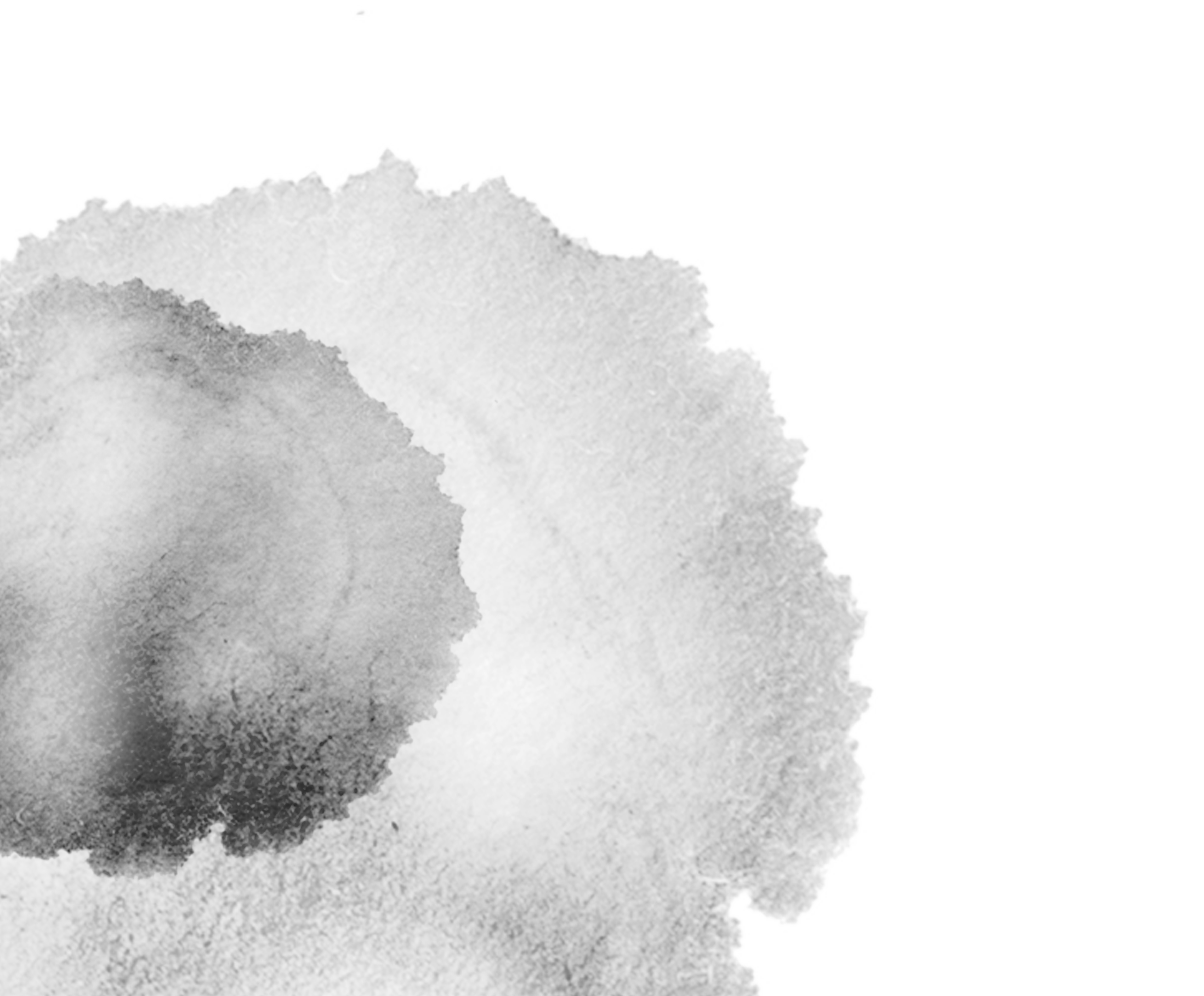 在此输入有关介绍的说明
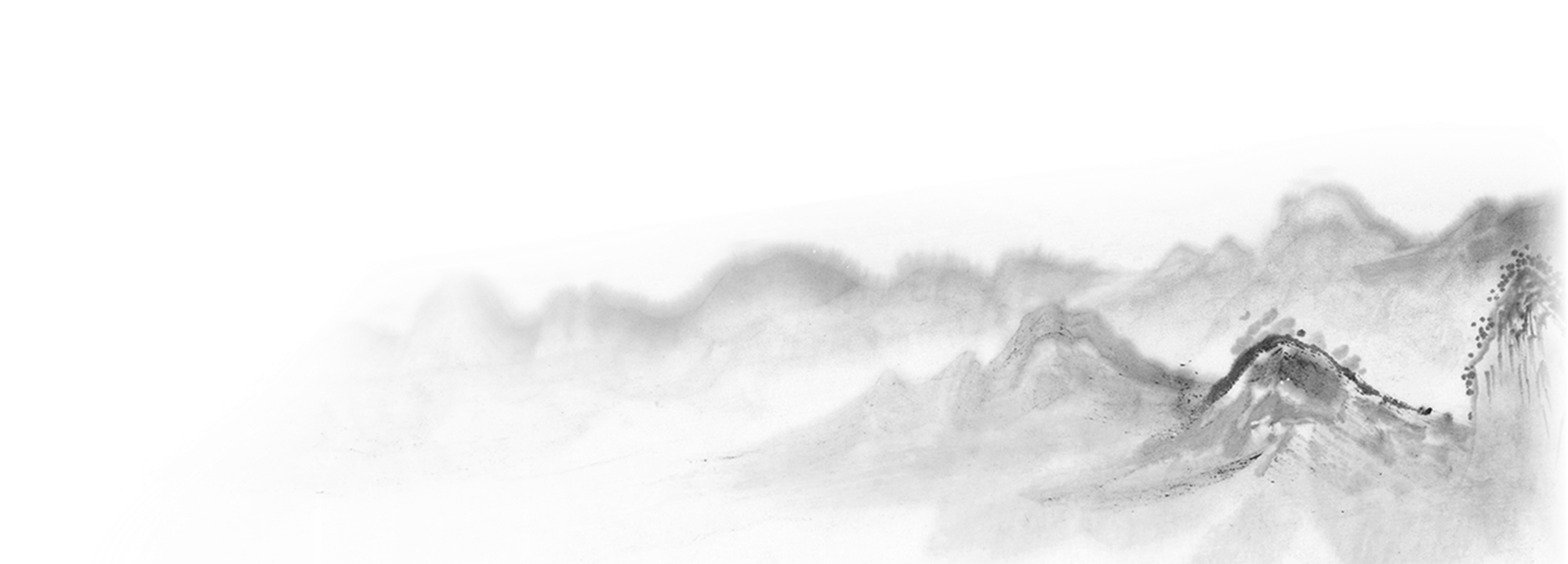 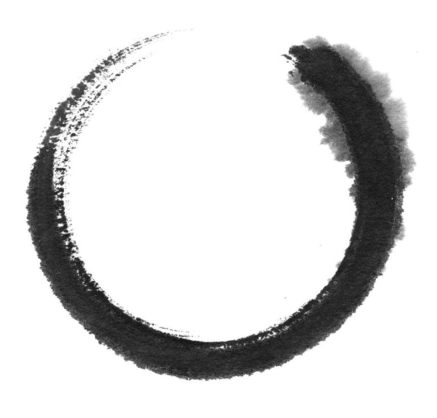 2
第贰部分
商业现状分析
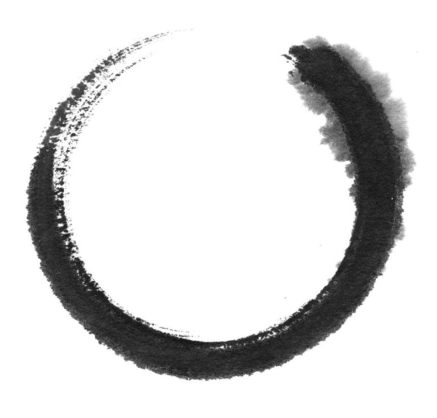 1
商业现状分析
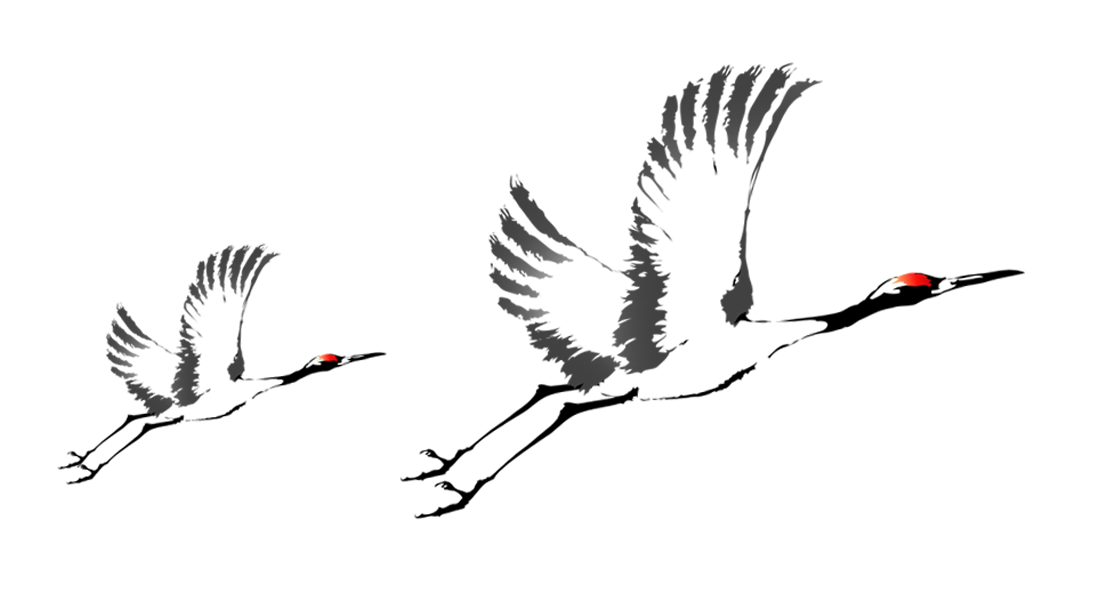 商业模式分析
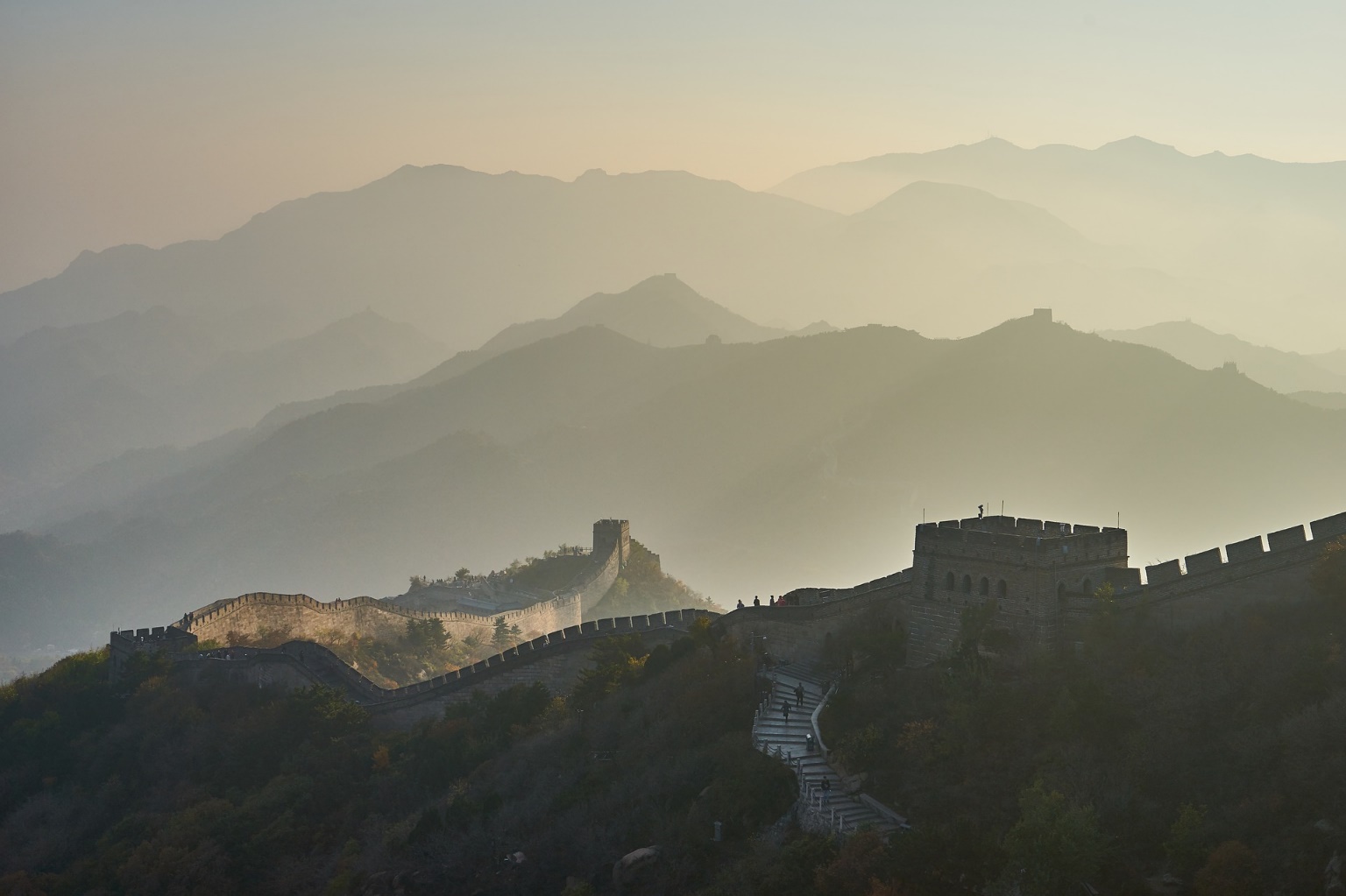 壹
请在此输入有关于工作概述的相关说明。
渠道分析
贰
请在此输入有关于工作概述的相关说明。
资源分析
叁
请在此输入有关于工作概述的相关说明。
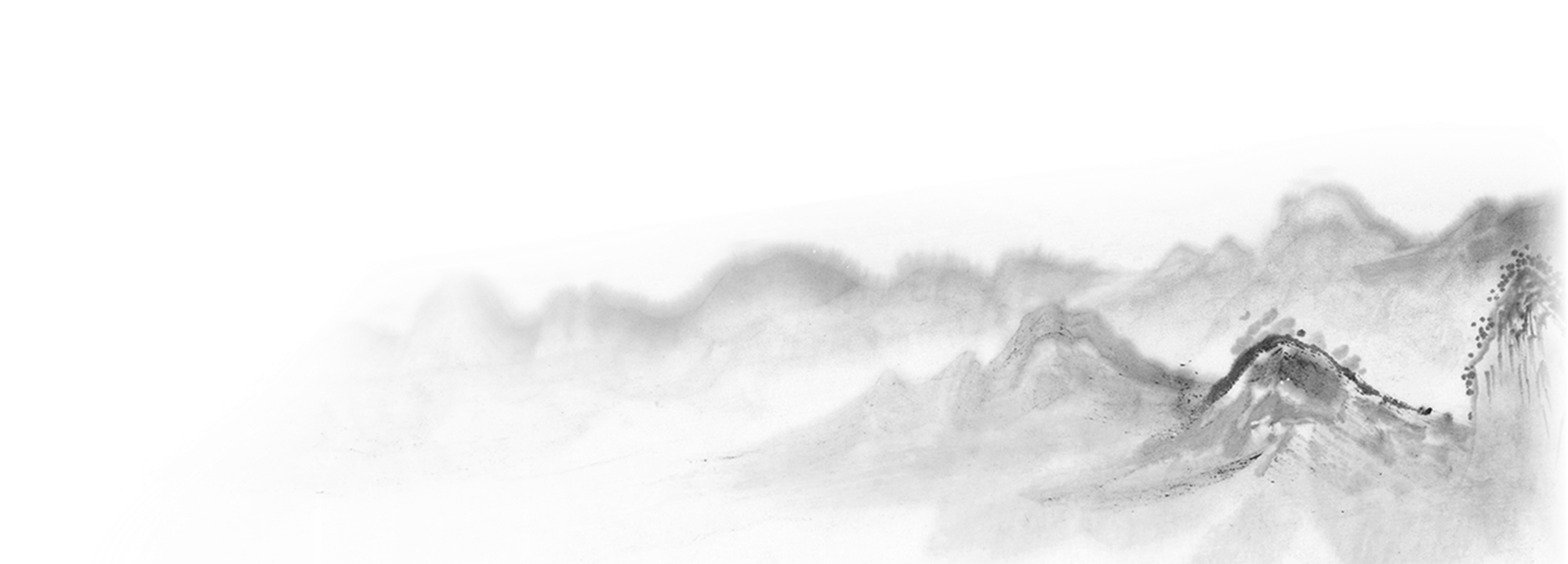 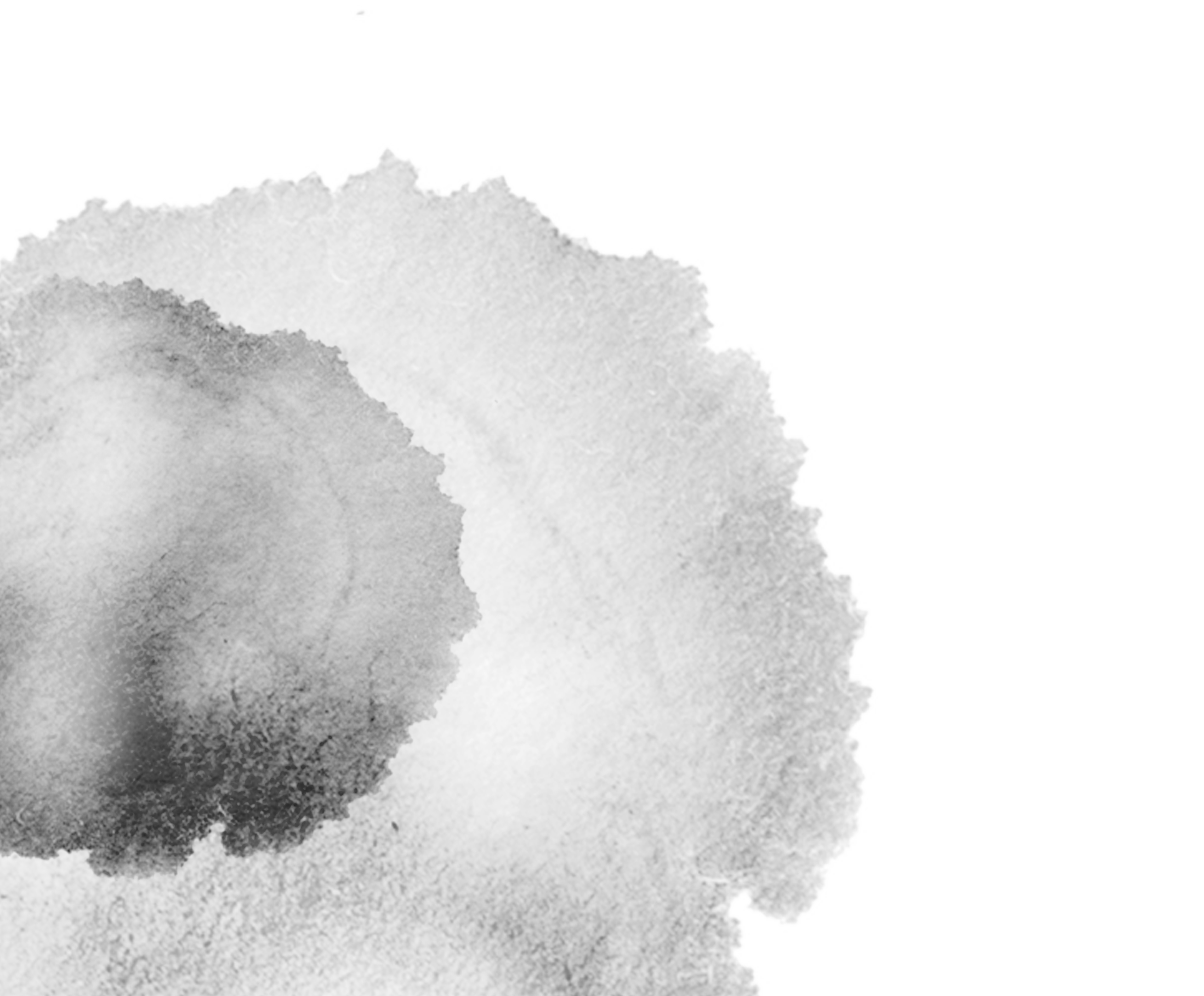 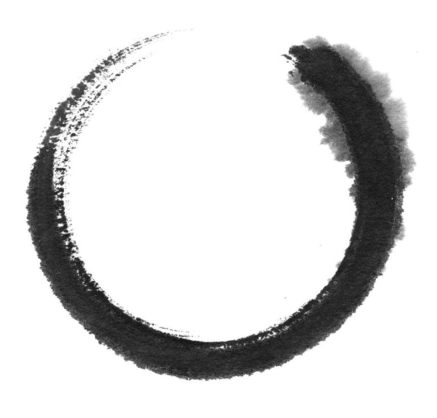 2
商业现状分析
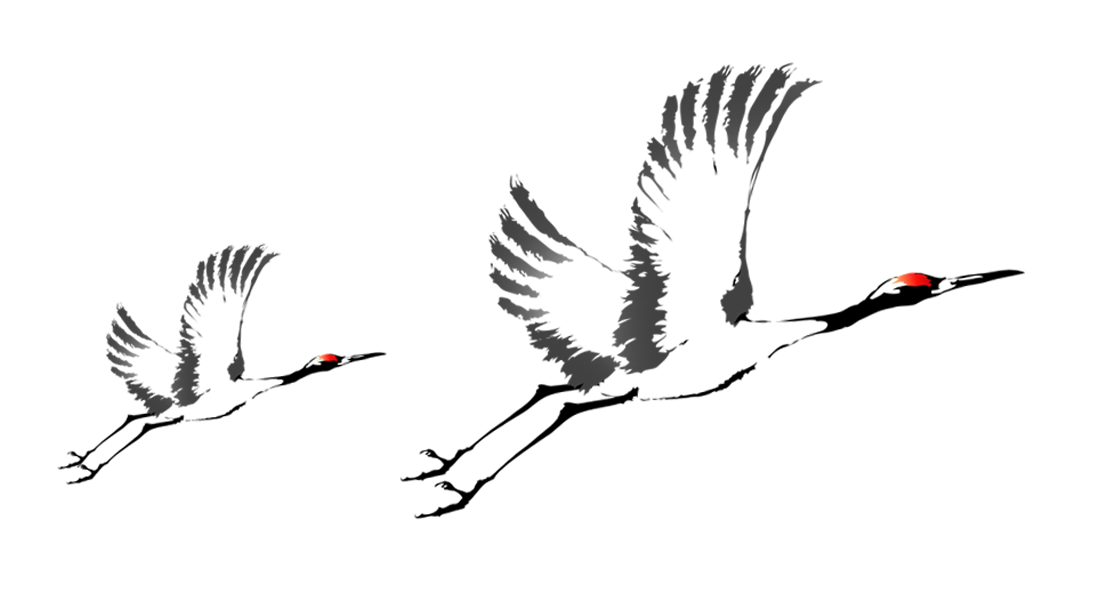 01
02
03
04
商业模式
商业模式
商业模式
商业模式
请在此输入有关于工作概述的相关说明，以便于观众更好的理解，输入文字时可以直接复制，粘贴时请选择右键只保留文本。
请在此输入有关于工作概述的相关说明，以便于观众更好的理解，输入文字时可以直接复制，粘贴时请选择右键只保留文本。
请在此输入有关于工作概述的相关说明，以便于观众更好的理解，输入文字时可以直接复制，粘贴时请选择右键只保留文本。
请在此输入有关于工作概述的相关说明，以便于观众更好的理解，输入文字时可以直接复制，粘贴时请选择右键只保留文本。
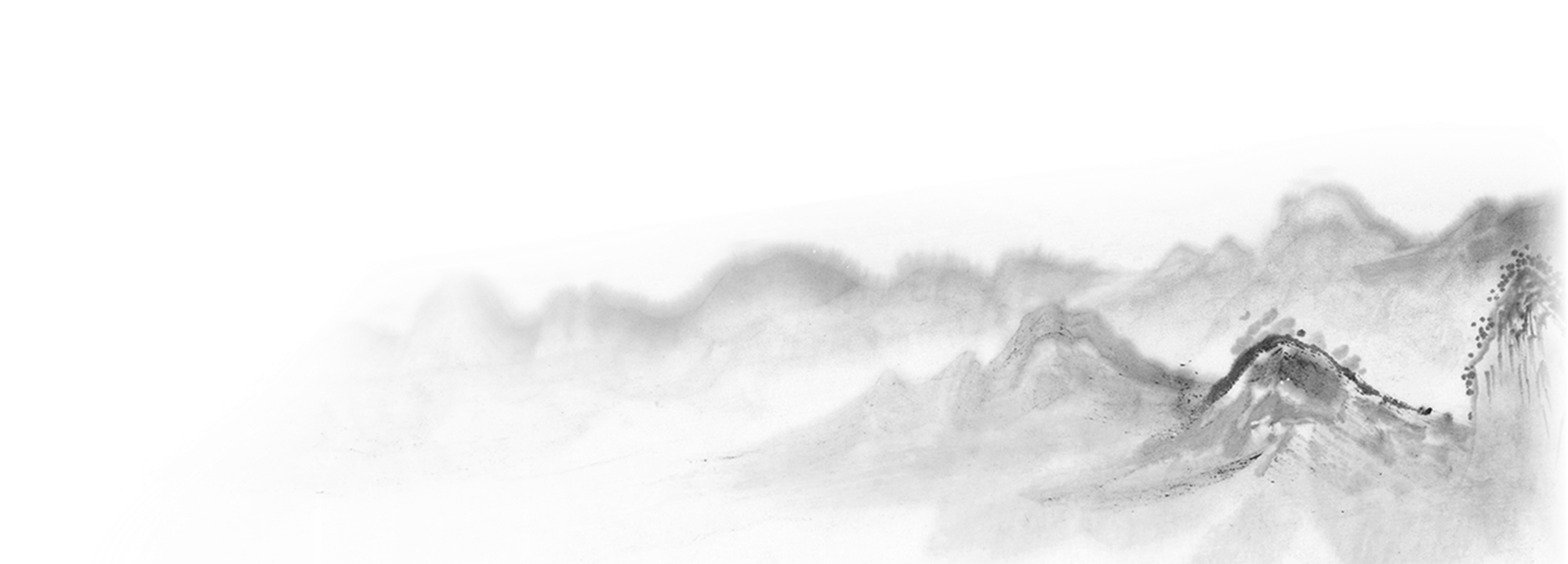 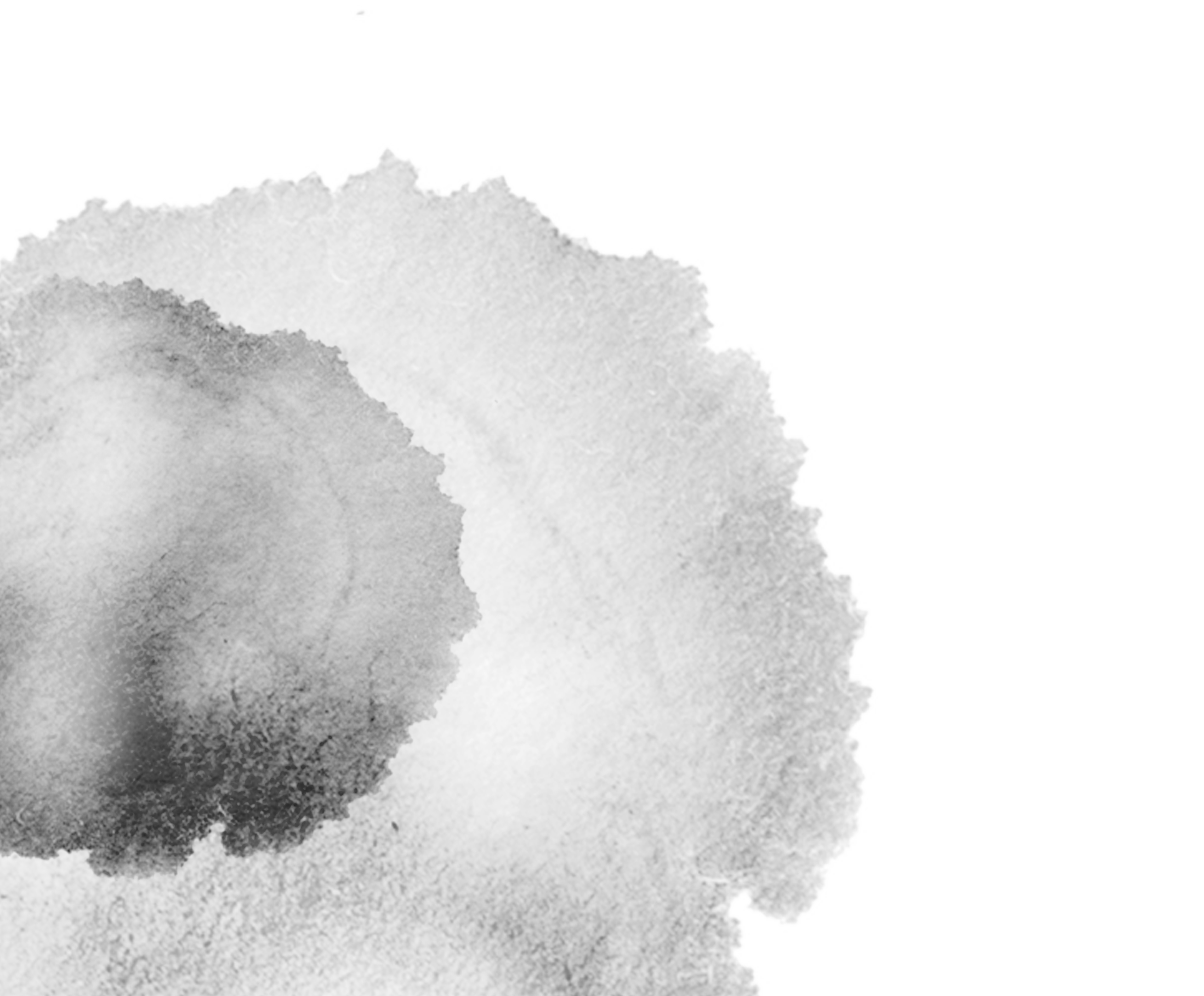 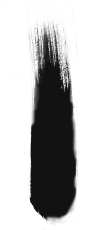 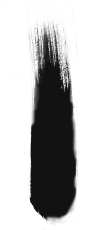 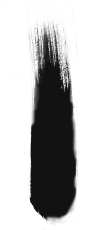 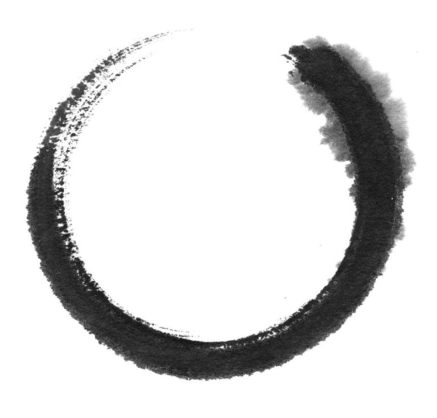 2
商业现状分析
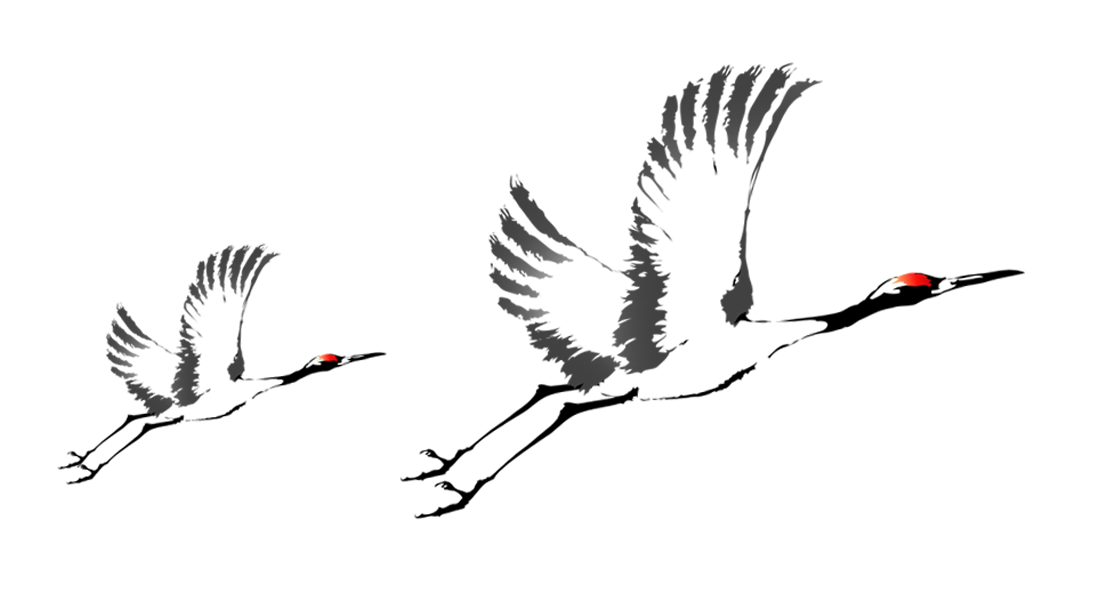 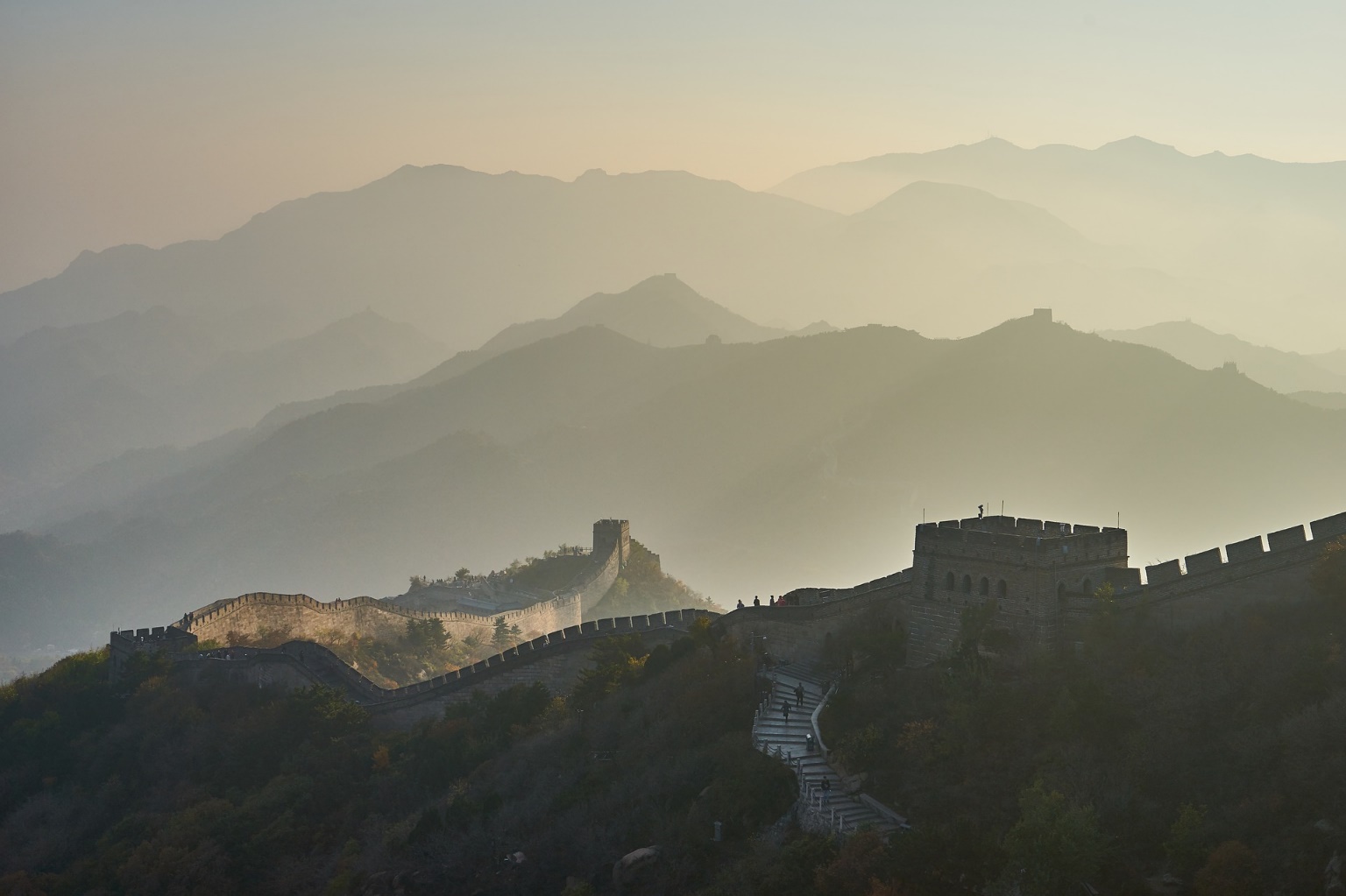 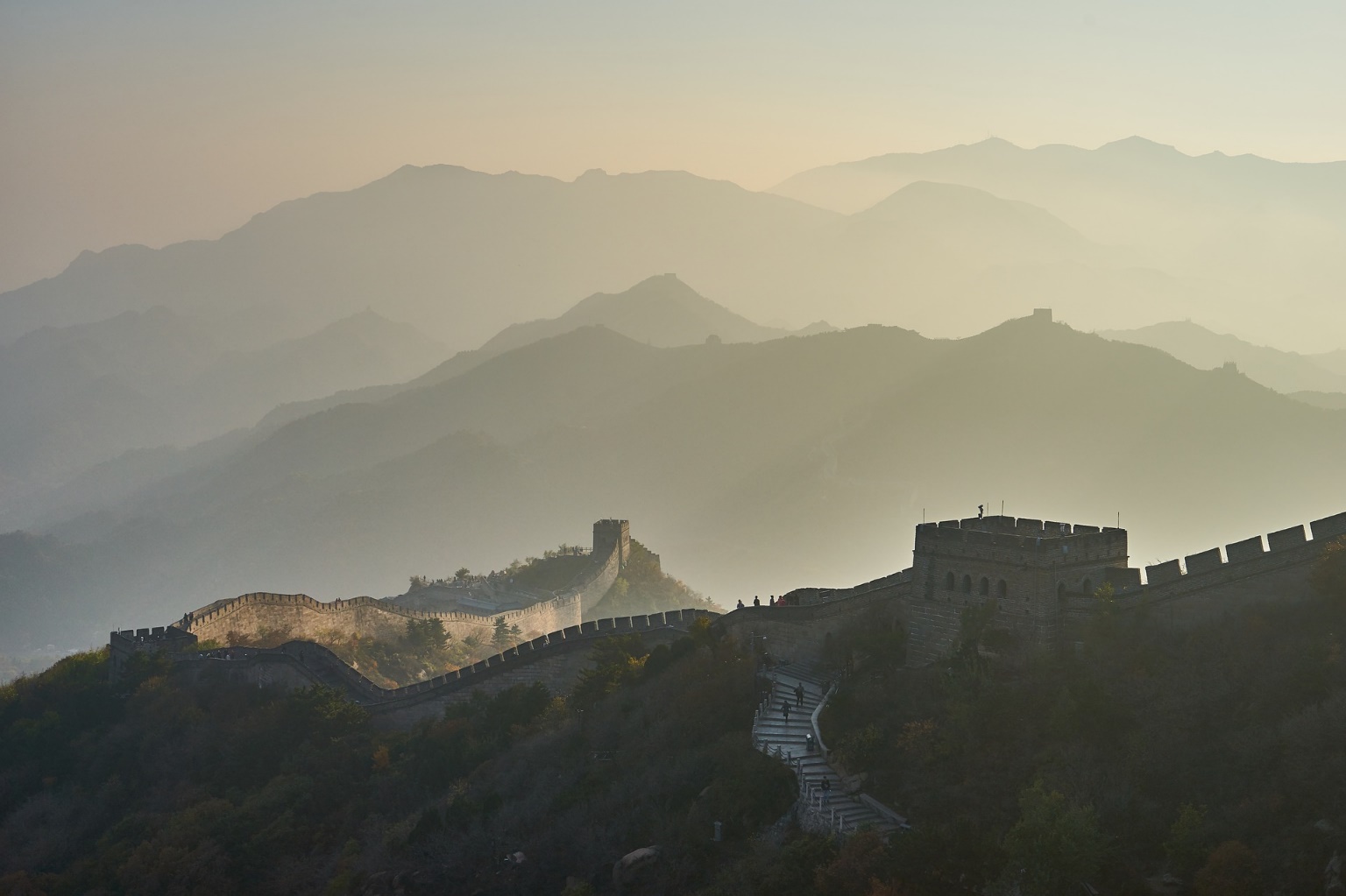 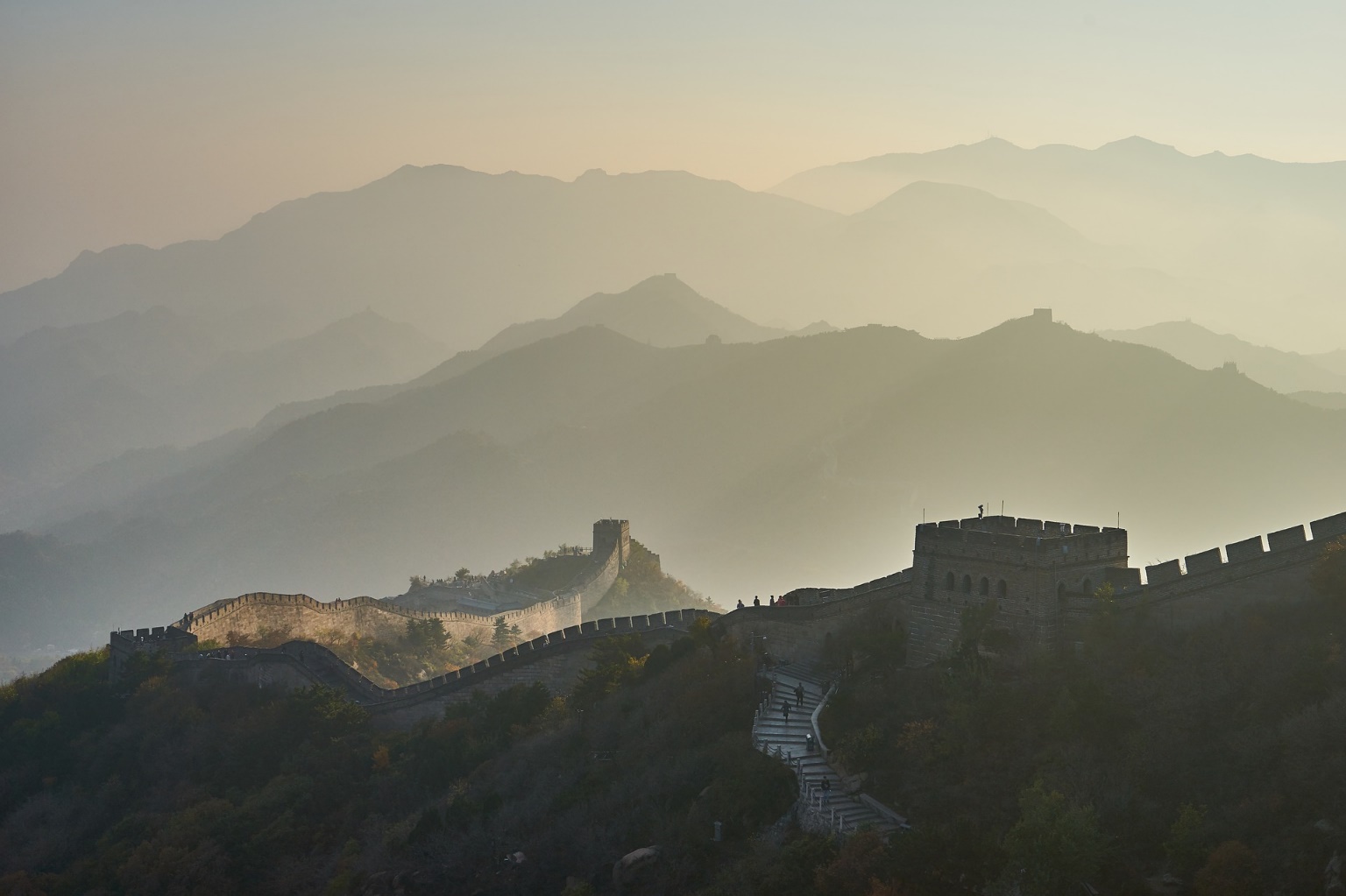 渠道分析
渠道分析
渠道分析
请在此输入有关于工作概述的相关说明，以便于观众更好的理解，输入文字时可以直接复制，粘贴时请选择右键只保留文本。
请在此输入有关于工作概述的相关说明，以便于观众更好的理解，输入文字时可以直接复制，粘贴时请选择右键只保留文本。
请在此输入有关于工作概述的相关说明，以便于观众更好的理解，输入文字时可以直接复制，粘贴时请选择右键只保留文本。
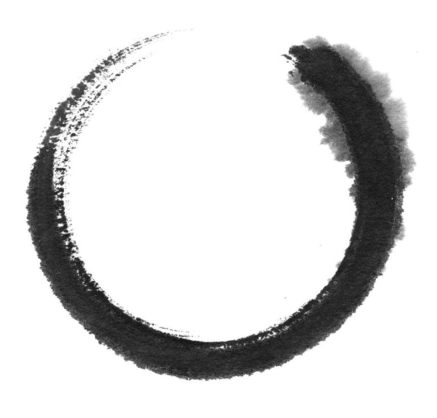 2
商业现状分析
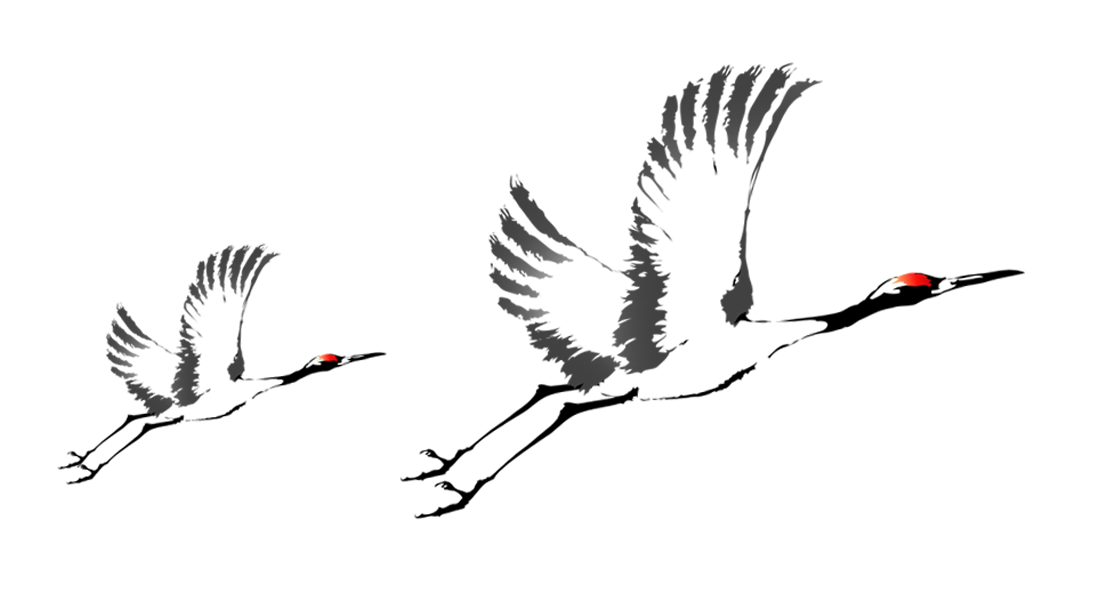 产品
运营
推广
团队
请在此输入有关于工作概述的相关说明，以便于观众更好的理解，输入文字时可以直接复制，粘贴时请选择右键只保留文本。
请在此输入有关于工作概述的相关说明，以便于观众更好的理解，输入文字时可以直接复制，粘贴时请选择右键只保留文本。
请在此输入有关于工作概述的相关说明，以便于观众更好的理解，输入文字时可以直接复制，粘贴时请选择右键只保留文本。
请在此输入有关于工作概述的相关说明，以便于观众更好的理解，输入文字时可以直接复制，粘贴时请选择右键只保留文本。
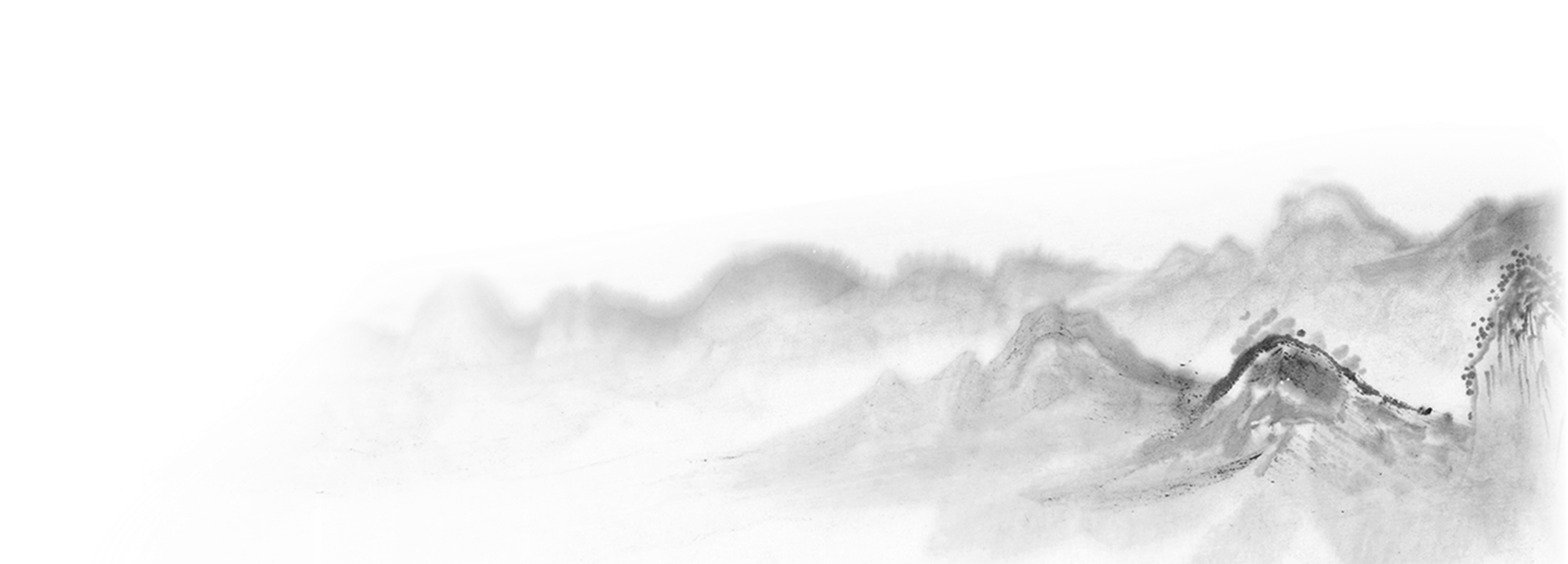 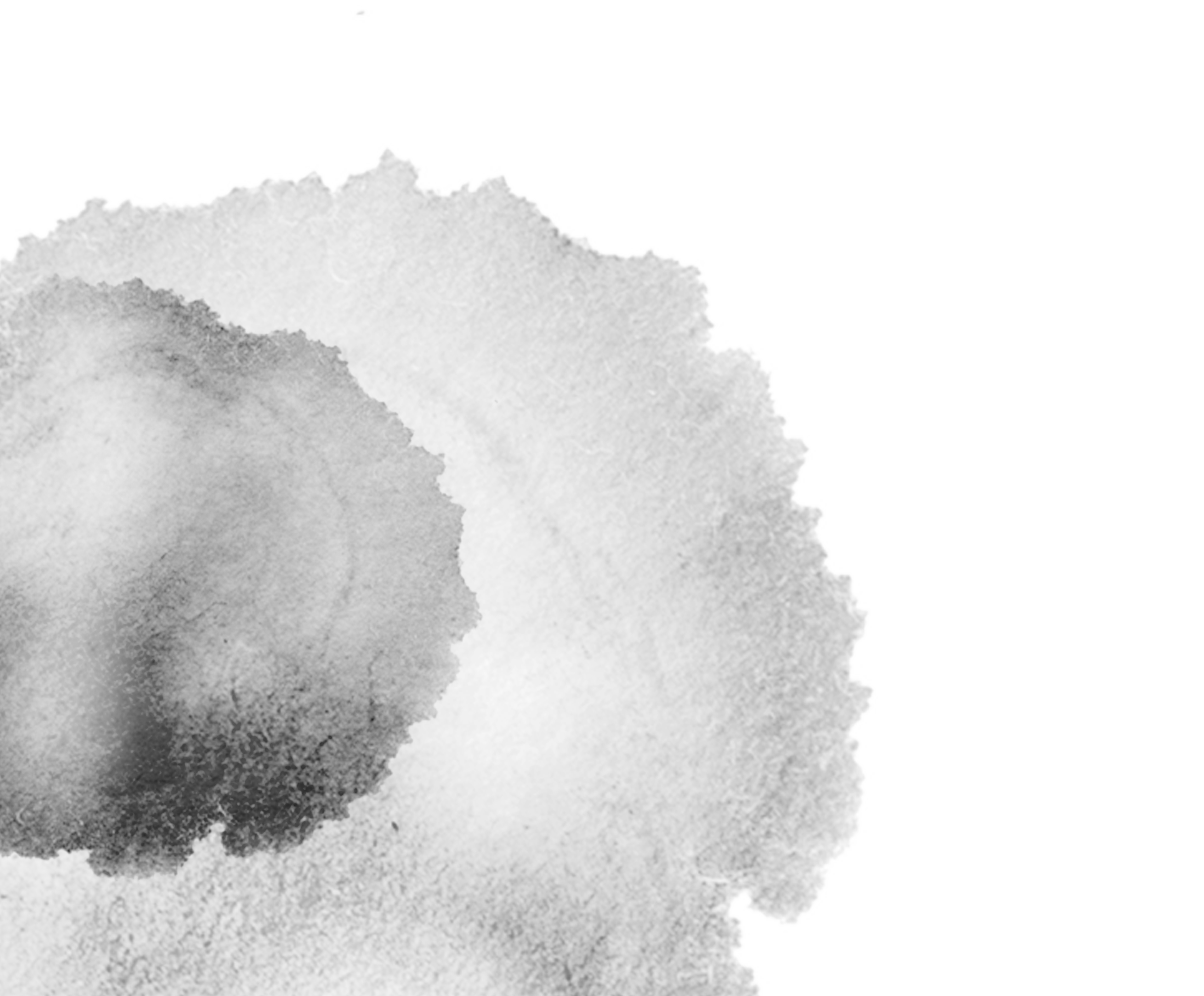 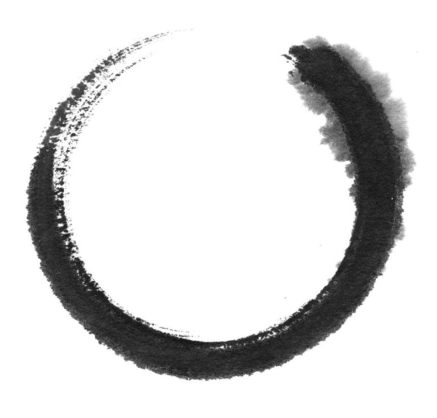 3
第叁部分
效果追踪分析
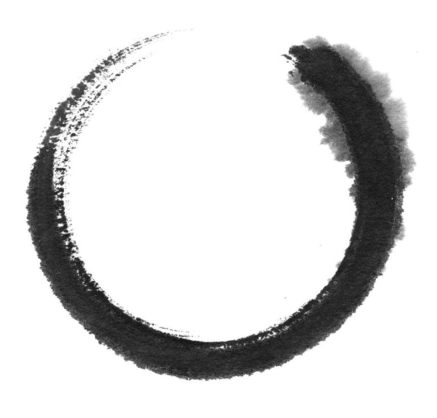 3
效果追踪分析
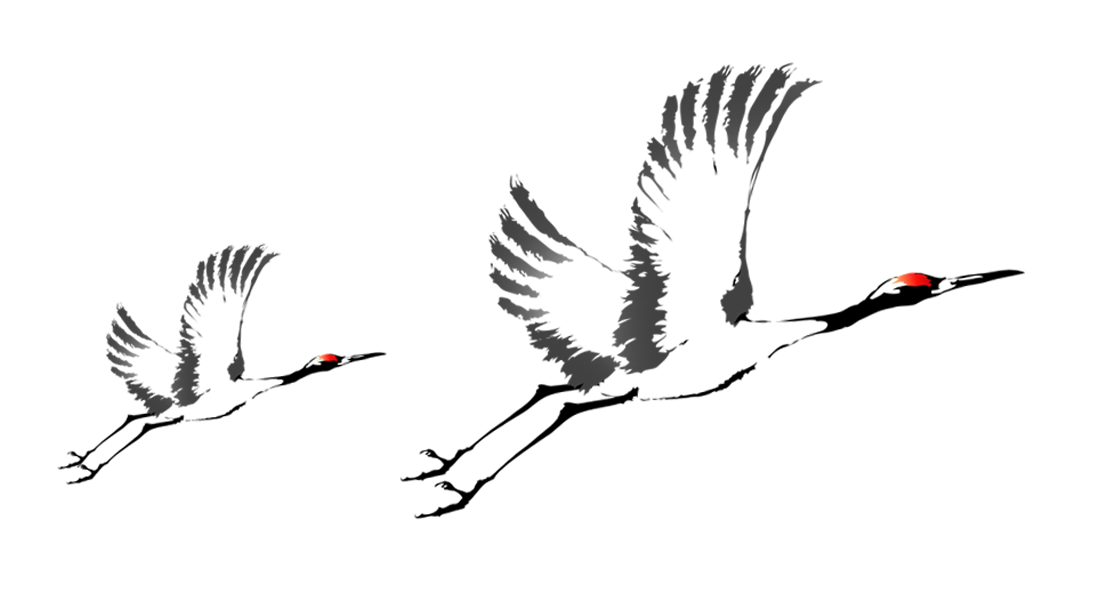 创意追踪
形式追踪
壹
贰
在此输入有关工作计划的相关说明，以便于观众更好的理解
在此输入有关工作计划的相关说明，以便于观众更好的理解
媒介追踪
频次追踪
叁
肆
在此输入有关工作计划的相关说明，以便于观众更好的理解
在此输入有关工作计划的相关说明，以便于观众更好的理解
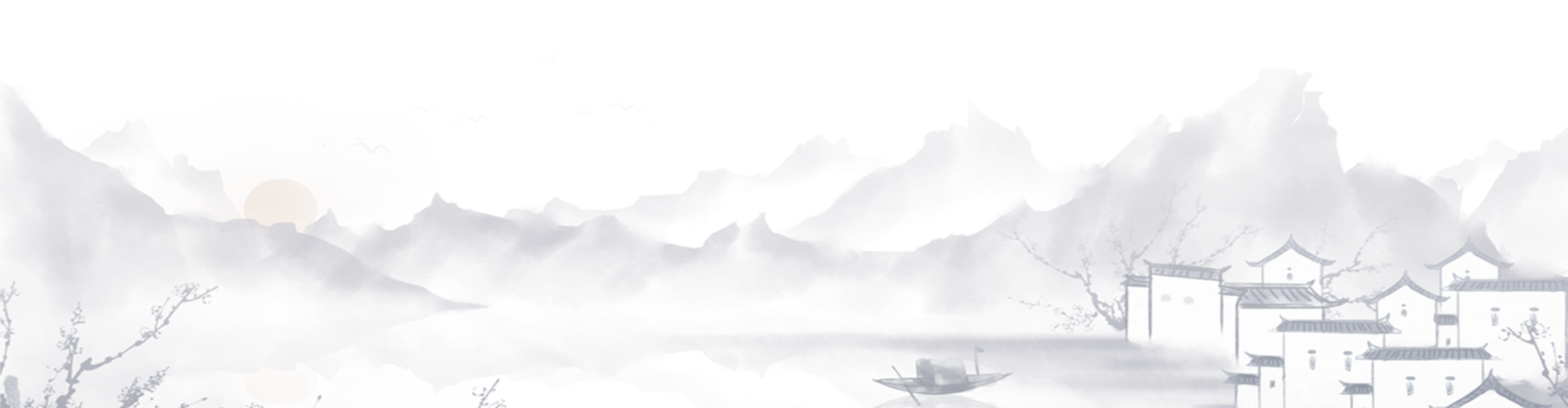 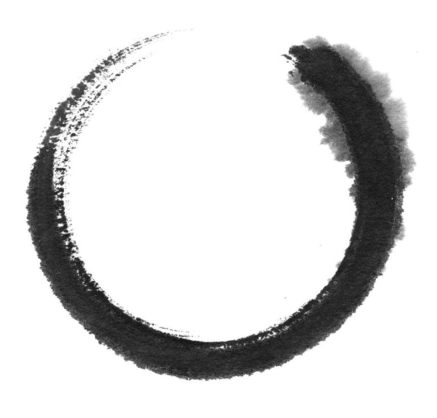 3
效果追踪分析
创意追踪
请在此输入有关于工作概述的相关说明，以便于观众更好的理解，输入文字时可以直接复制，粘贴时请选择右键只保留文本。请在此输入有关于工作概述的相关说明，以便于观众更好的理解，输入文字时可以直接复制，粘贴时请选择右键只保留文本。
创意追踪
请在此输入有关于工作概述的相关说明，以便于观众更好的理解，输入文字时可以直接复制，粘贴时请选择右键只保留文本。请在此输入有关于工作概述的相关说明，以便于观众更好的理解，输入文字时可以直接复制，粘贴时请选择右键只保留文本。
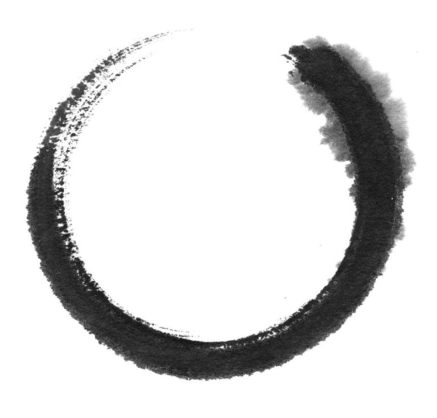 3
效果追踪分析
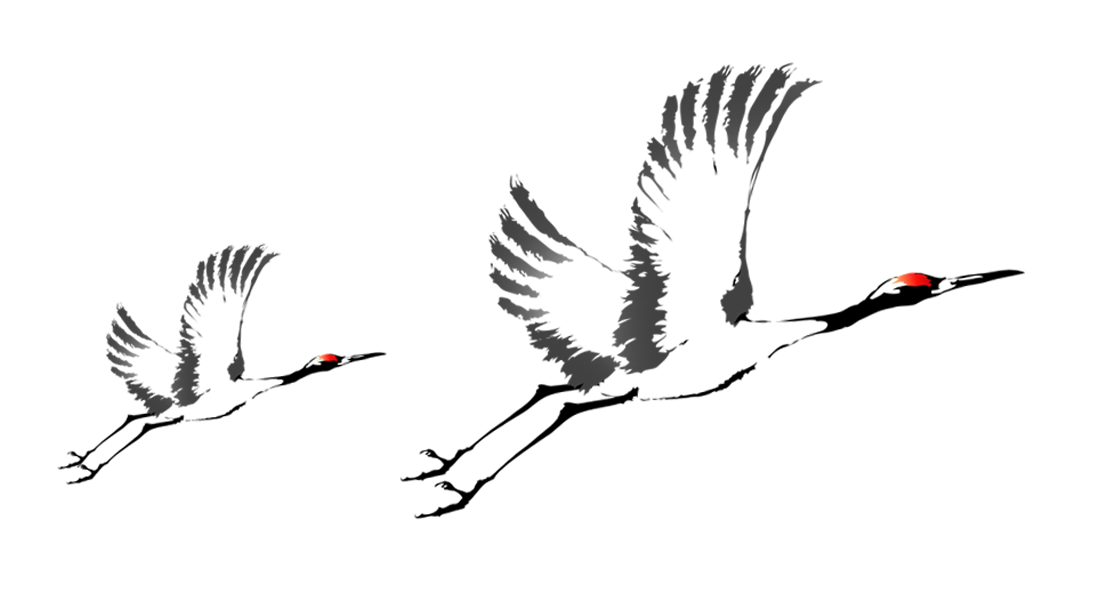 形式追踪
壹
在此输入有关工作计划的相关说明，以便于观众更好的理解
形式追踪
贰
在此输入有关工作计划的相关说明，以便于观众更好的理解
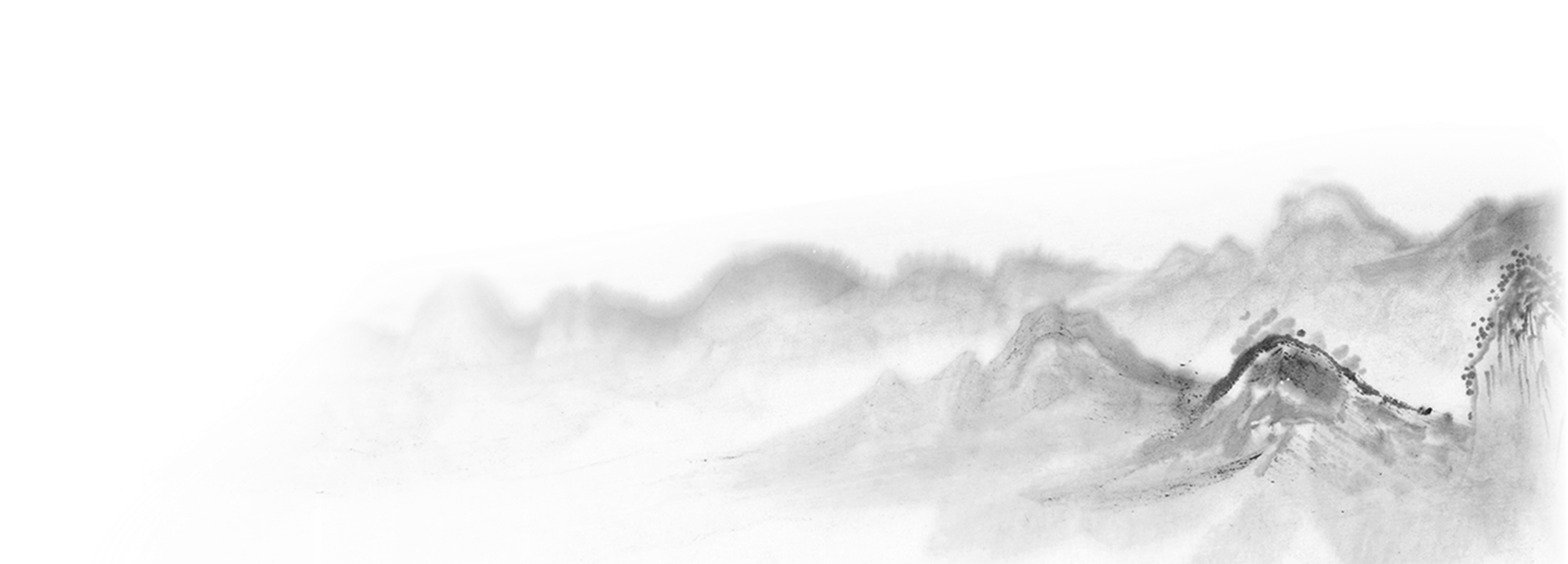 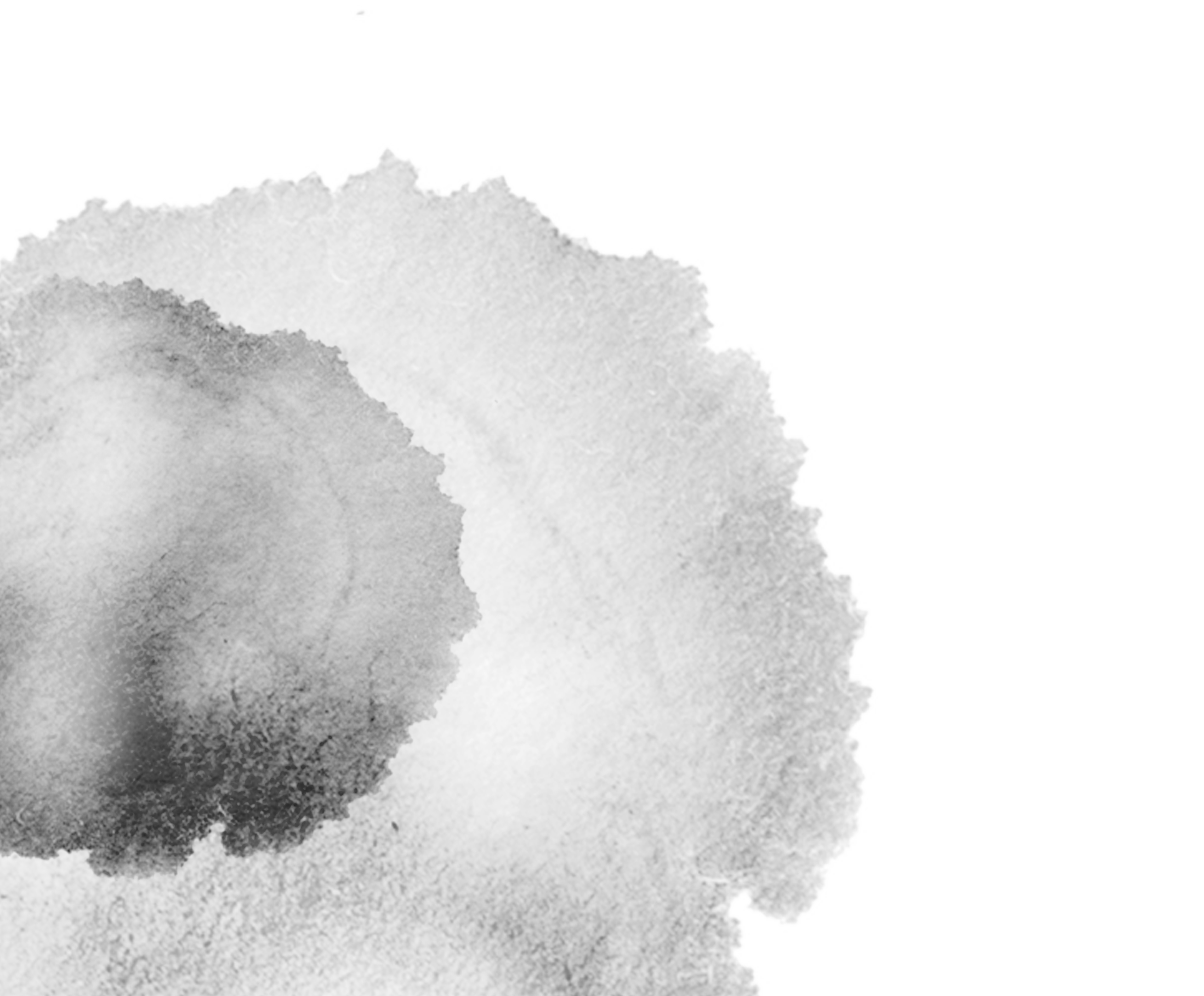 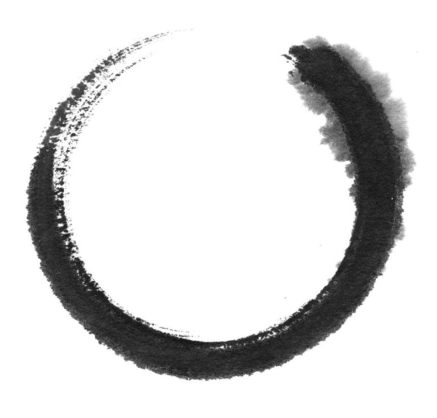 3
效果追踪分析
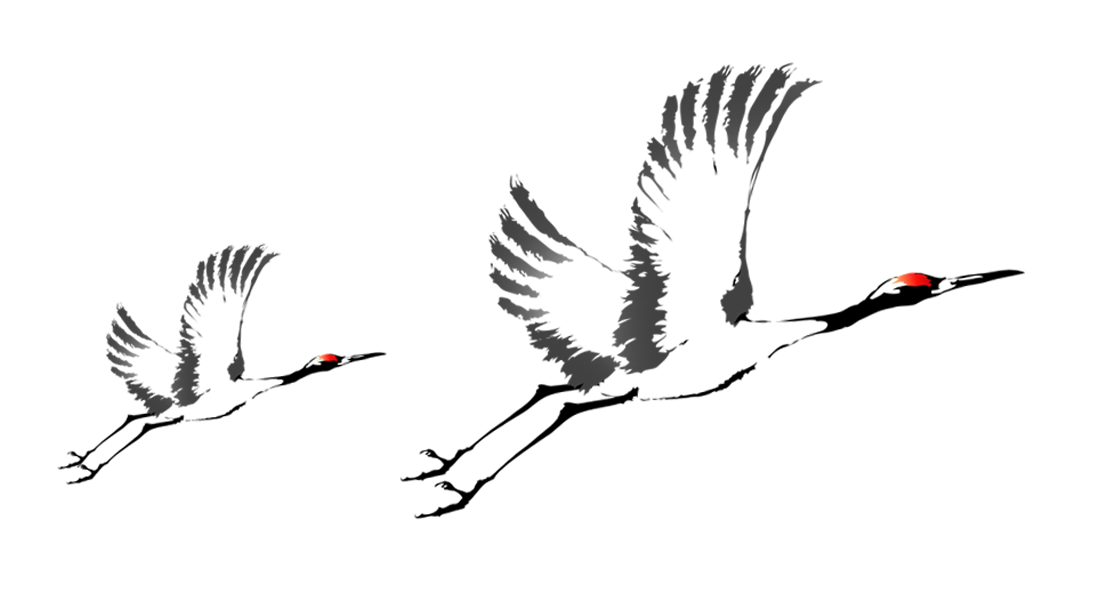 媒介追踪
请在此输入有关于工作概述的相关说明，以便于观众更好的理解，输入文字时可以直接复制，粘贴时请选择右键只保留文本。请在此输入有关于工作概述的相关说明，以便于观众更好的理解，输入文字时可以直接复制，粘贴时请选择右键只保留文本。
媒介追踪
请在此输入有关于工作概述的相关说明，以便于观众更好的理解，输入文字时可以直接复制，粘贴时请选择右键只保留文本。请在此输入有关于工作概述的相关说明，以便于观众更好的理解，输入文字时可以直接复制，粘贴时请选择右键只保留文本。
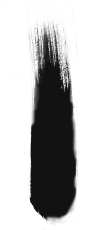 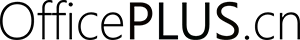 感谢各位的观看
策划：OfficePLUS
时间：20XX.03